Table 1 The proportion of HIV transmissions and HIV transmission rates per coital act by, stage of infection and by ...
J Infect Dis, Volume 191, Issue 9, 1 May 2005, Pages 1403–1409, https://doi.org/10.1086/429411
The content of this slide may be subject to copyright: please see the slide notes for details.
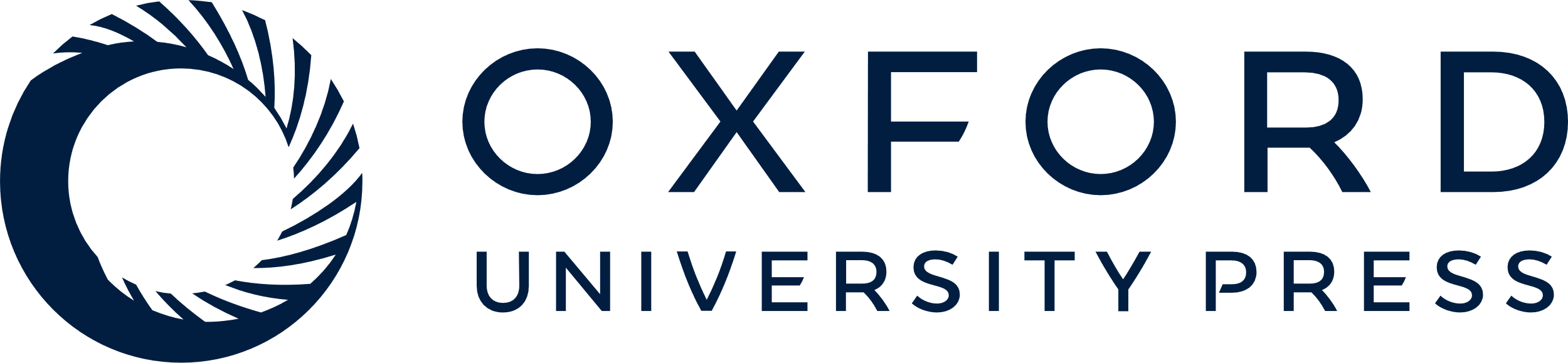 [Speaker Notes: Table 1 The proportion of HIV transmissions and HIV transmission rates per coital act by, stage of infection and by interval of follow-up, Rakai, Uganda, 1994–1999


Unless provided in the caption above, the following copyright applies to the content of this slide: © 2005 by the Infectious Diseases Society of America]